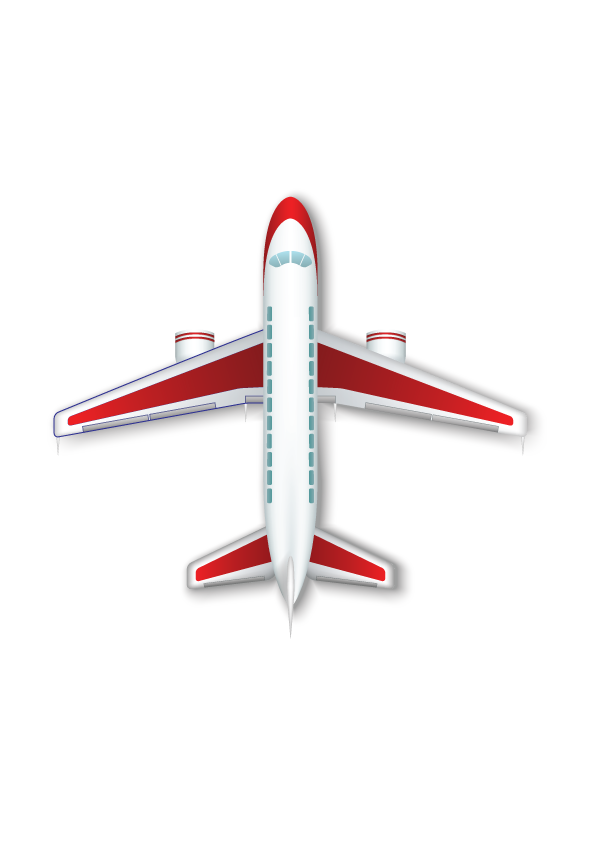 قبلة المسلمين
قبلة المسلمين
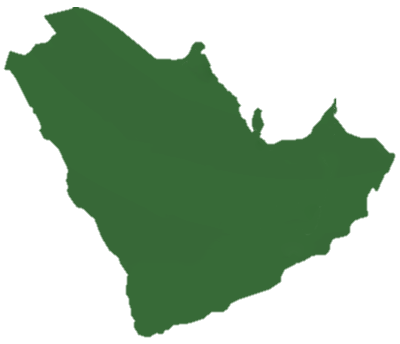 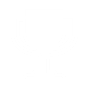 نعتز ونفتخر بأن : وطننا المملكة العربية السعودية هو قبلة المسلمين وفيه المدن المقدسة:
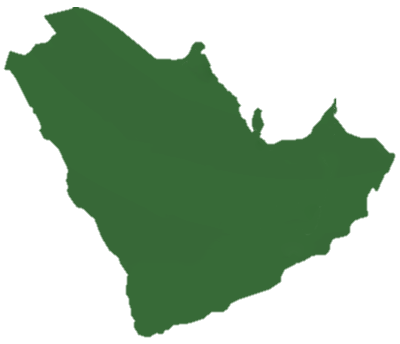 قبلة المسلمين
شبه الجزيرة العربية
المدينة المنورة
مكة المكرمة
قبلة المسلمين
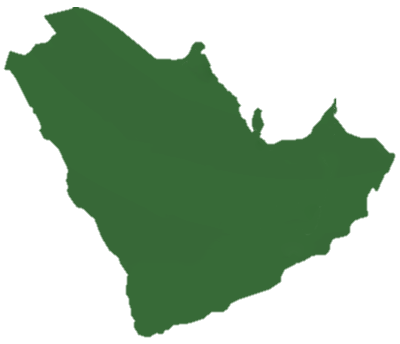 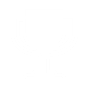 نعتز ونفتخر بأن : وطننا المملكة العربية السعودية هو قبلة المسلمين وفيه المدن المقدسة:
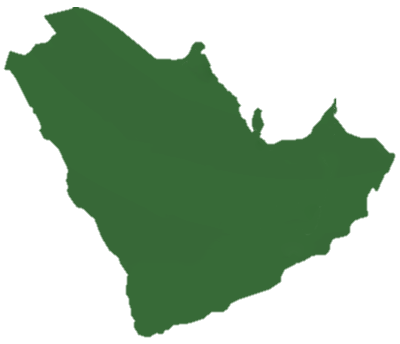 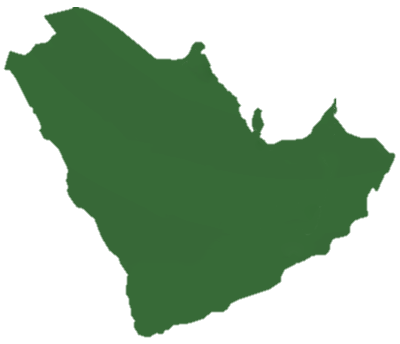 قبلة المسلمين
شبه الجزيرة العربية
1- مكة المكرمة : فيها بيت الله ( الكعبة المشرفة ) الذي تهوي اليه قلوب المسلمين من كل مكان
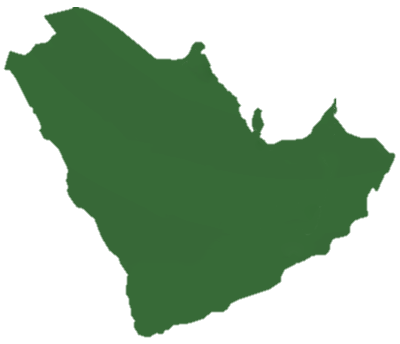 يزورها الملايين سنويا لأداء الحج والعمرة في السجد الحرام والمشاعر المقدسة .
تجدنا  في جوجل
مكة المكرمة
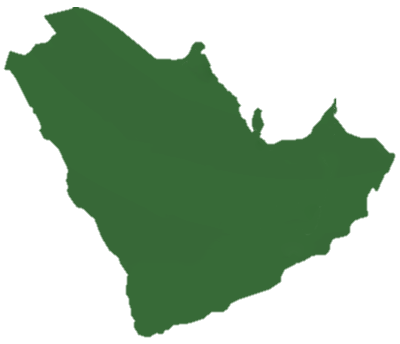 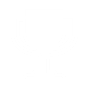 مكة المكرمة
قبلة المسلمين
شبه الجزيرة العربية
مكة المكرمة من الفضاء
الكعبة المشرفة
مكة المكرمة
قبلة المسلمين
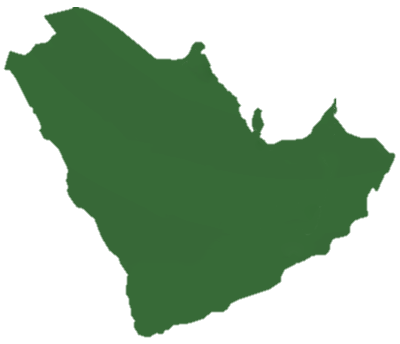 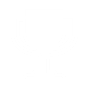 نعتز ونفتخر بأن : وطننا المملكة العربية السعودية هو قبلة المسلمين وفيه المدن المقدسة:
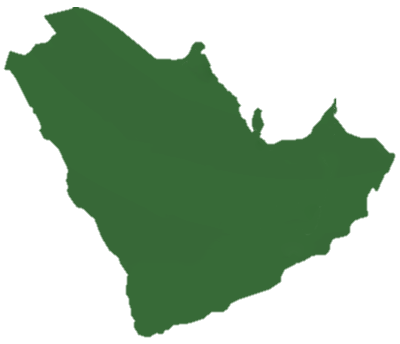 2- المدينة المنورة : هاجر اليها خاتم الأنبياء محمد صلى الله عليه وسلم ونشر الاسلام فيها .
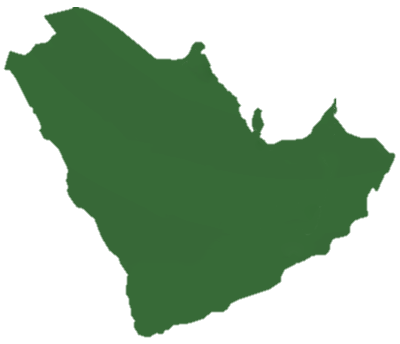 قبلة المسلمين
شبه الجزيرة العربية
تشرفت المدينة المنورة بالمسجد الحرام وفيها قبر نبينا محمد صلى الله عليه وسلم وعلى أرضها 

كانت سيرته صلى الله عليه وسلم وسيرة خلفائه الراشدين .
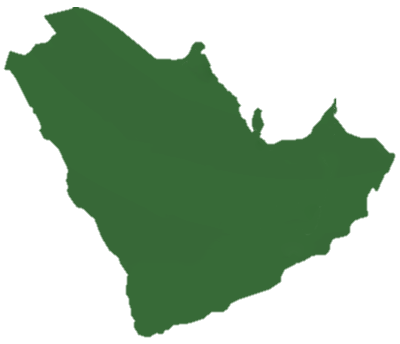 المدينة المنورة
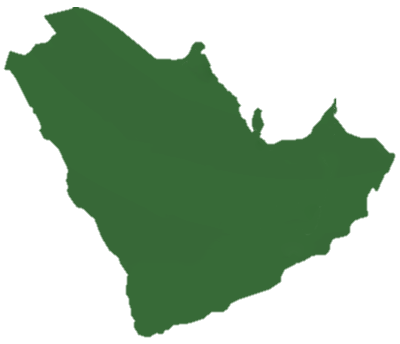 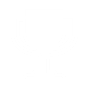 المدينة المنورة
قبلة المسلمين
شبه الجزيرة العربية
المدينة المنورة
المدينة المنورة
المدينة المنورة
قبلة المسلمين
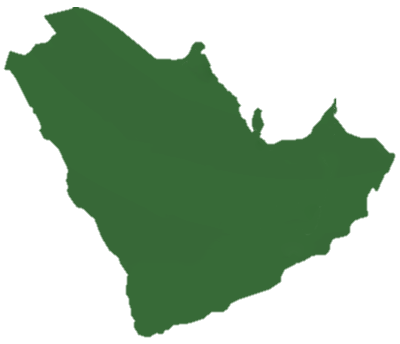 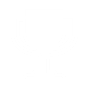 أول قبلة للمسلمين قبل الكعبة المشرفة
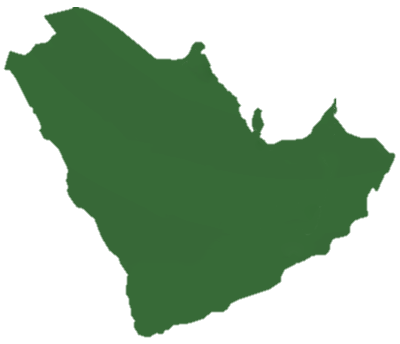 كانت قبلة المسلمين باتجاه بيت المقدس (                 ) بأرض فلسطين حتى أمر الله عزّ و جل 

النبي محمد صلى الله عليه وسلم باتخاذ                       في المسجد الحرام قبلة له وللمسلمين .
الكعبة المشرفة
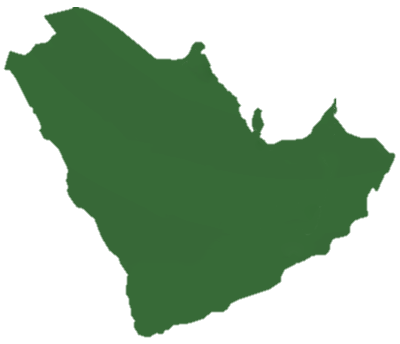 قبلة المسلمين
شبه الجزيرة العربية
المسجد الأقصى
بالمسجد الحرام
تشرفت المدينة المنورة                      وفيها                                           وعلى أرضها 

كانت سيرته صلى الله عليه وسلم وسيرة خلفائه الراشدين .
قبر نبينا محمد صلى الله عليه وسلم
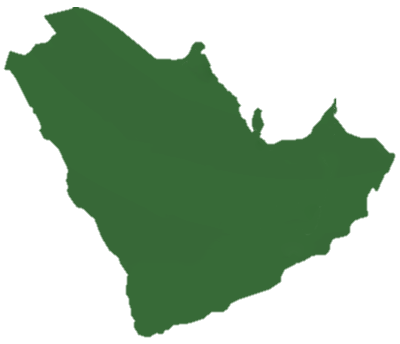 قبلة المسلمين
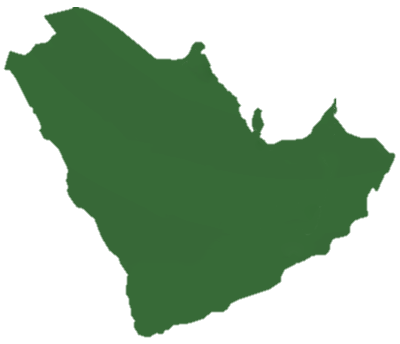 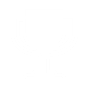 ما أهمية مسجد القبلتين ؟
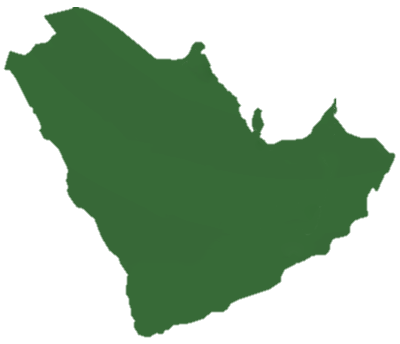 يقع مسجد القبلتين في المدينة المنورة وهو من المساجد 
المهمة في التاريخ .
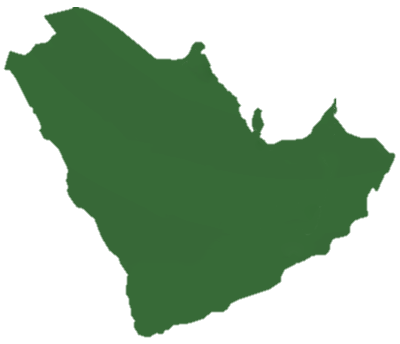 قبلة المسلمين
شبه الجزيرة العربية
فيه حوّل المسلمون قبلتهم الى الكعبة المشرفة بمكة المكرمة
 عندما بلغهم  في أثناء صلاتهم فيه أمر الله تعالى لنبينا محمد صلى الله عليه وسلم .
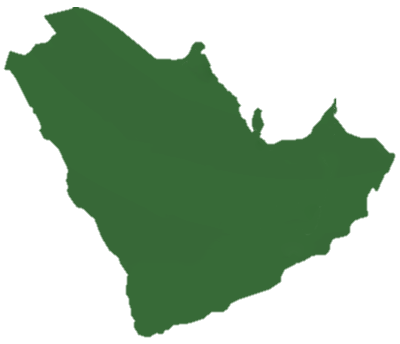 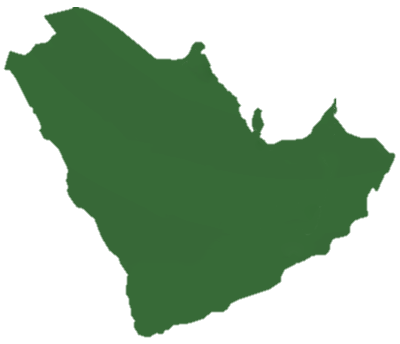 نشاط 1 –
املأ الفراغات الآتية :
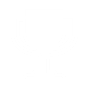 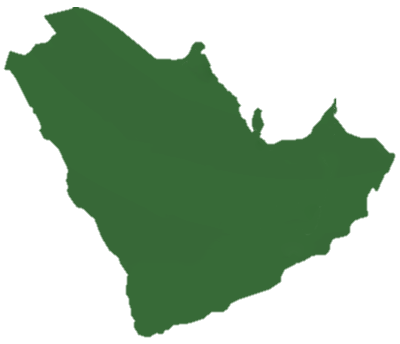 أ – يقع بيت المقدس في
فلسطين
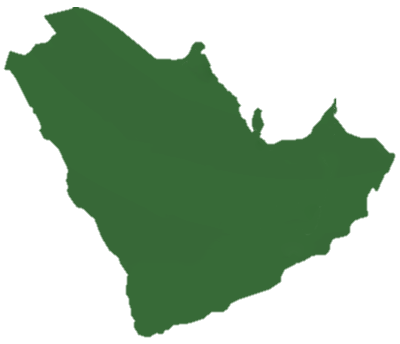 قبلة المسلمين
شبه الجزيرة العربية
ب -يقع المسجد النبوي في
مكة المكرمة
ج – يقع مسجد القبلتين في
المدينة المنورة
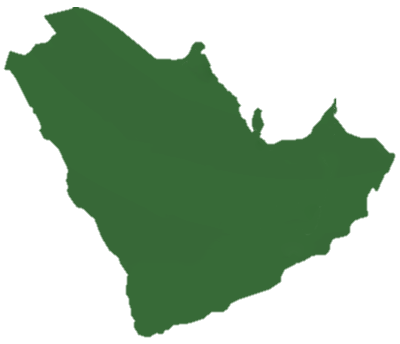 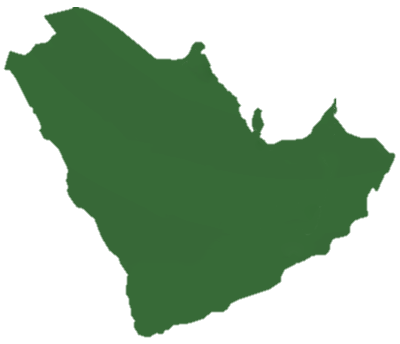 نشاط 1 –
املأ الفراغات الآتية :
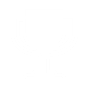 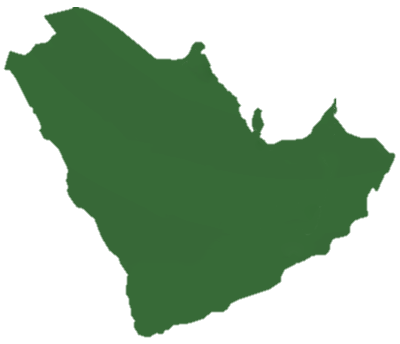 أ – يقع المسجد الحرام في
مكة المكرمة
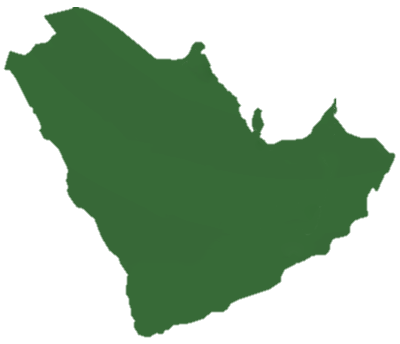 قبلة المسلمين
شبه الجزيرة العربية
ب - يقع المسجد الأقصى في
فلسطين
ج – يقع مسجد القبلتين في
المدينة المنورة
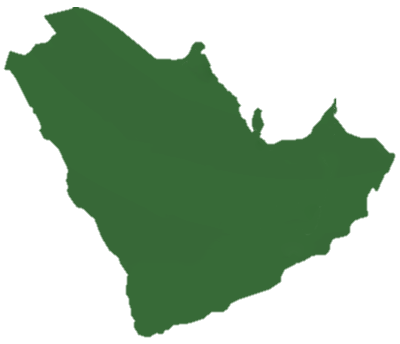 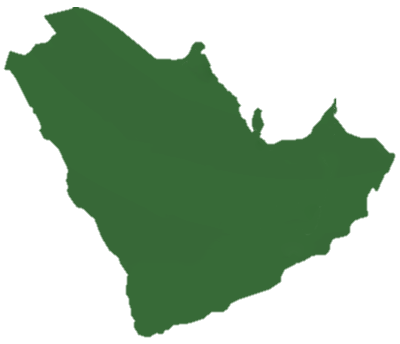 قبلة المسلمين
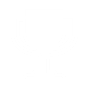 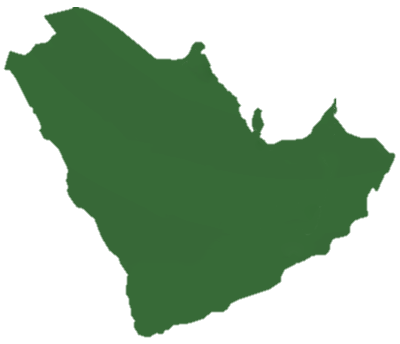 الكعبة المشرفة تقع في المسجد الحرام في مكة المكرمة
والتي تقع في وطننا المملكة العربية السعودية في شبه الجزيرة 
العربية .
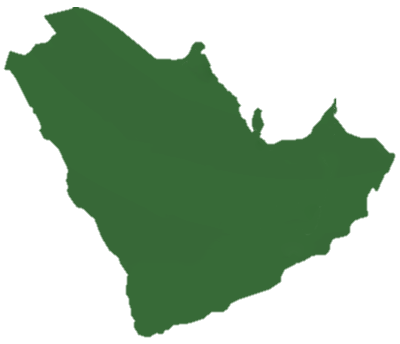 قبلة المسلمين
شبه الجزيرة العربية
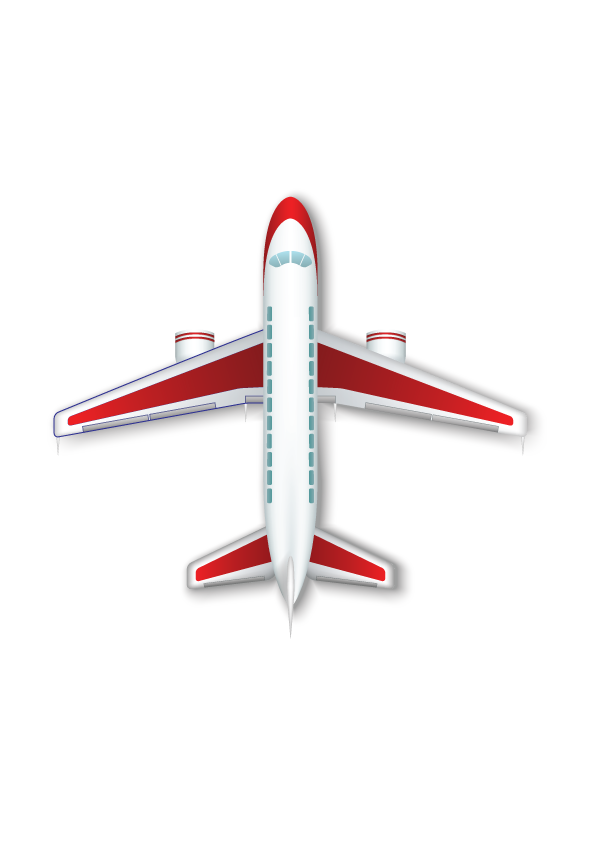 انتهى الدرس
جميع الحقوق محفوظة لموقع حلول اون لاين يحق لك الاستخدام والتعديل عليها كما تشاءلكن يحرم بيعها او نشرها في المواقع الاخرى